What is a Function?

Objective:
-Be able to tell if something is a function or not
Vocab- write this in your binder
A function is a rule. Each input must only have one output. 
Each x value can only be paired with one y value
Function?
No; the input “5” has more than one output.
Function?
Yes; there is a repeated input, but the output is the same.
Function?
No; the inputs “1” and “2” have more than one output.
Function?
Yes; each input has only one output.
Function?
Yes; each input has only one output. (You can have the same output for multiple inputs!)
Function?
(2, 8); (-5, 9); (7, 9); (2, -4), (7, 4)
No; the input “2” has more than one output.
Function?
(1, 5); (8, 19); (4, 11); (-8, -13), (1, 5)
Yes, each input has only 1 output.
Mapping Diagram: 
Express the relation (2,0), (5, 9), (-1, 9), (-2, 16) as a mapping diagram.
2
5
-1
-2
0
9
16
Function?
0
8
2
3
6
5
-10
-9
Yes, each input has only 1 output.
Function?
2
7
11
25
4
5
6
7
No; the input “6” has more than one output.
Function?
1
4
7
12
4
Yes, each input has only 1 output.
Function? (COPY THIS ONE FOR YOUR NOTES)
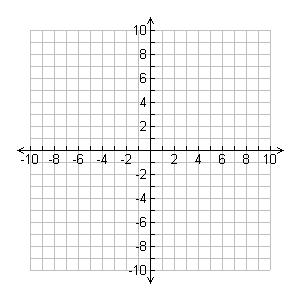 No; most x-values have two different y-values
Function? (COPY THIS ONE FOR YOUR NOTES)
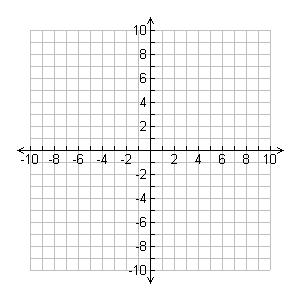 Yes
Rules for graphs of functions
ON A GRAPH:
The x-value (horizontal) is the INPUT and the y-value (vertical) is the OUTPUT. 
To be a function, each x-value can only have one y-value.
Function?
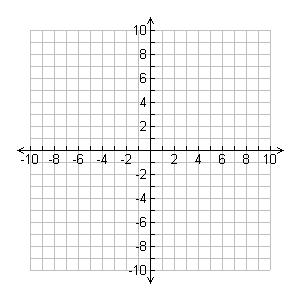 No
Function?
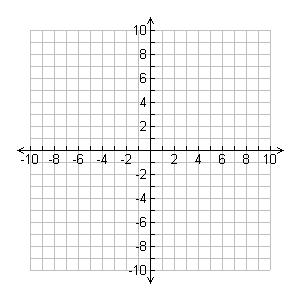 Yes
Function?
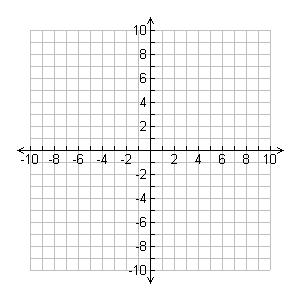 Yes
Function?
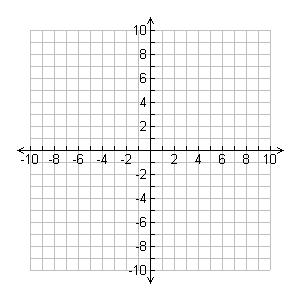 No
Function?
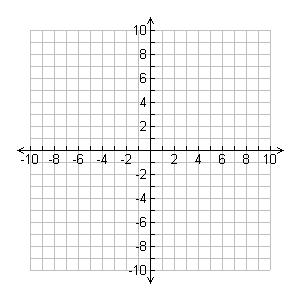 Yes
Function?
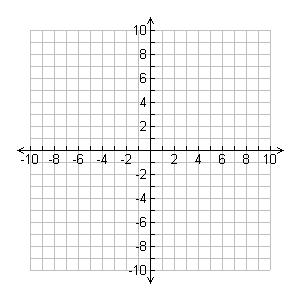 No
Some graphs are connected lines or curves called continuous graphs. Some graphs are only distinct points. They are called discrete graphs
Why is this a Discrete Graph?
The graph on theme park attendance is an example of a discrete graph. It consists of distinct points because each year is distinct and people are counted in whole numbers only. The values between whole numbers are not included, since they have no meaning for the situation.
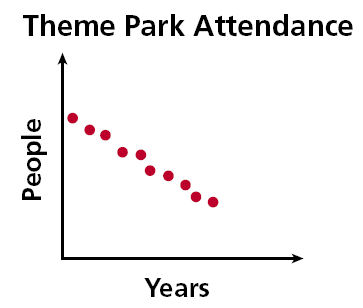 Why is this a Continuous Graph?
The graph models the situation of a child going down a slide. Graph A represents the child’s distance from the ground related to time.
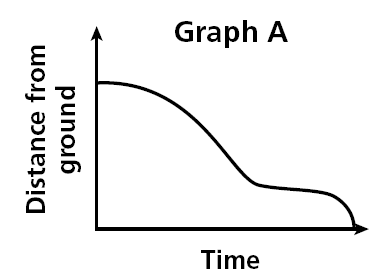 Choosing Graphs to Represent Situations
Each day several leaves fall from a tree. One day a gust of wind blows off many leaves. Eventually, there are no more leaves on the tree. Choose the graph that best represents the situation.
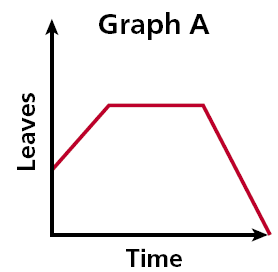 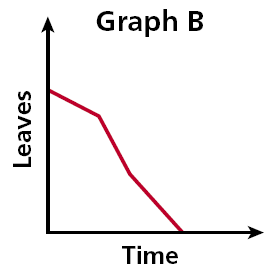 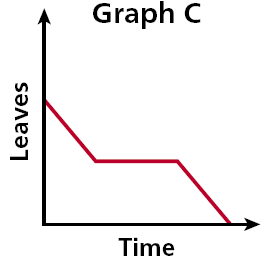 Graph B
Function Carnival Activity
student.desmos.com
Class Code: KSVR57
Login with your first name ONLY
THE DARKENED FIGURE IS YOURS, The shaded figure is what it should be
Homework
Worksheet